Figure 1. Scatter plots of residuals (observed minus values predicted by linear regression) of the age at ...
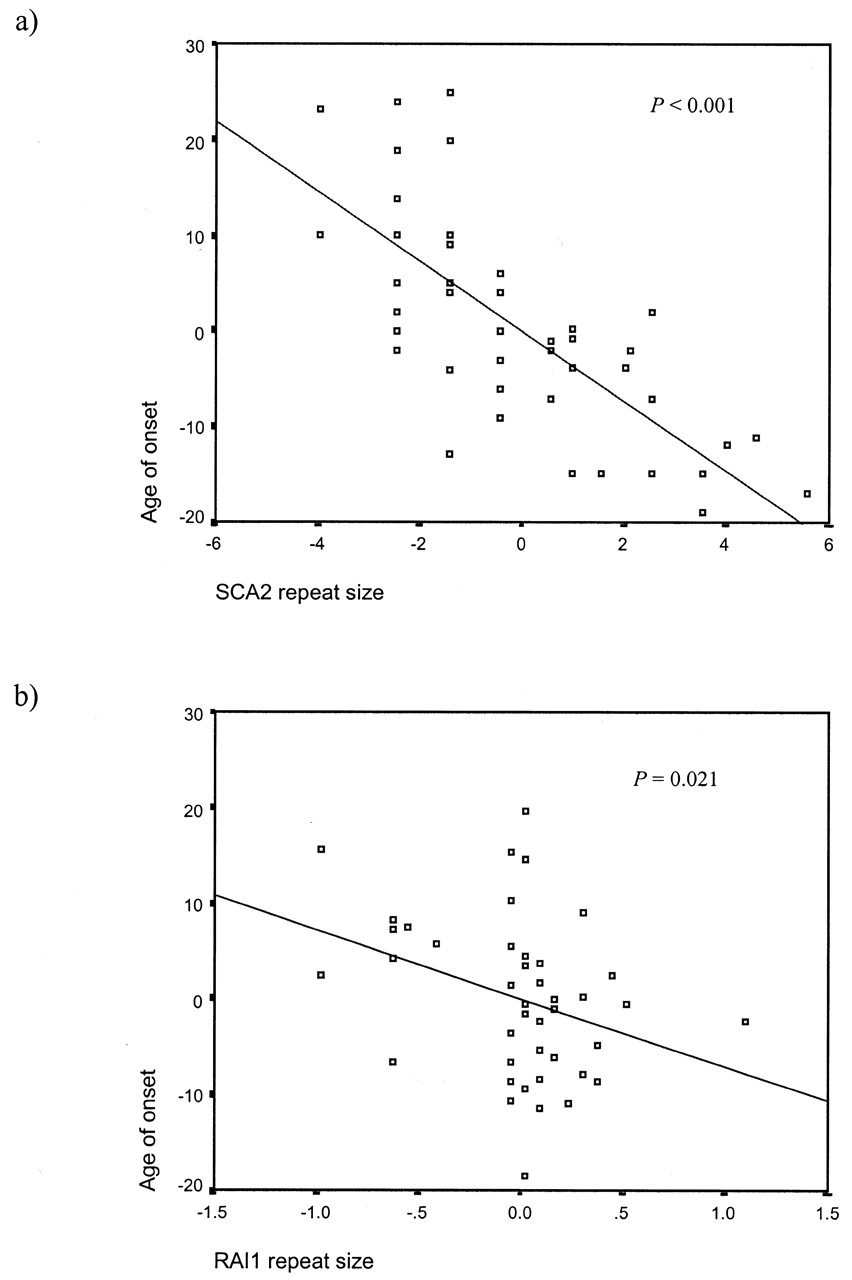 Hum Mol Genet, Volume 9, Issue 12, 22 July 2000, Pages 1753–1758, https://doi.org/10.1093/hmg/9.12.1753
The content of this slide may be subject to copyright: please see the slide notes for details.
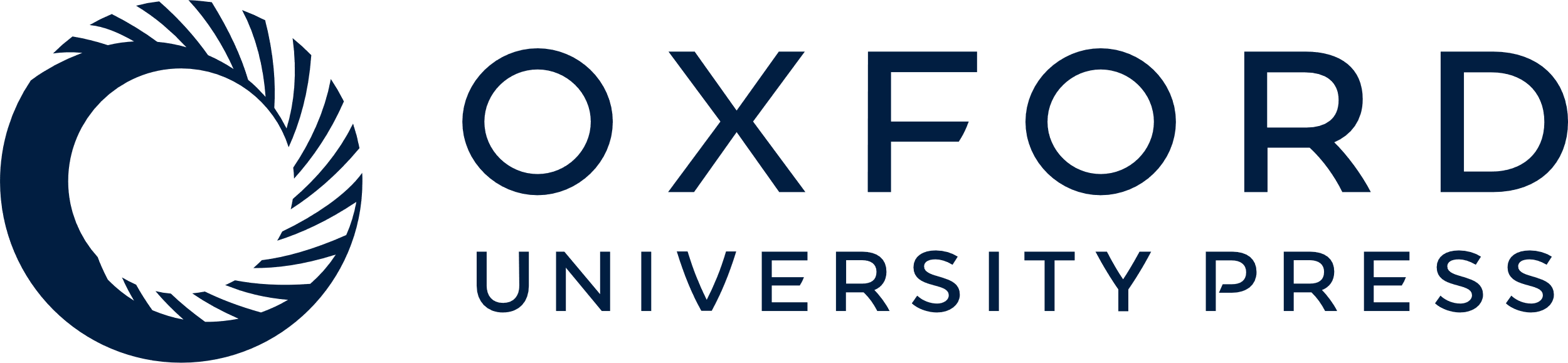 [Speaker Notes: Figure 1. Scatter plots of residuals (observed minus values predicted by linear regression) of the age at onset and of the CAG repeat length obtained in the original data set for the following loci: (a) SCA2, (b) RAI1 and (c) KCNN3. P-values refer to significance of the improvement of fit to the linear regression. KCNN3 is included as an example of a locus without effect on age at onset. The residuals are not standardized and units are years (age at onset) and number of repeats (locus). See text for additional information.


Unless provided in the caption above, the following copyright applies to the content of this slide:]
Figure 1. Scatter plots of residuals (observed minus values predicted by linear regression) of the age at ...
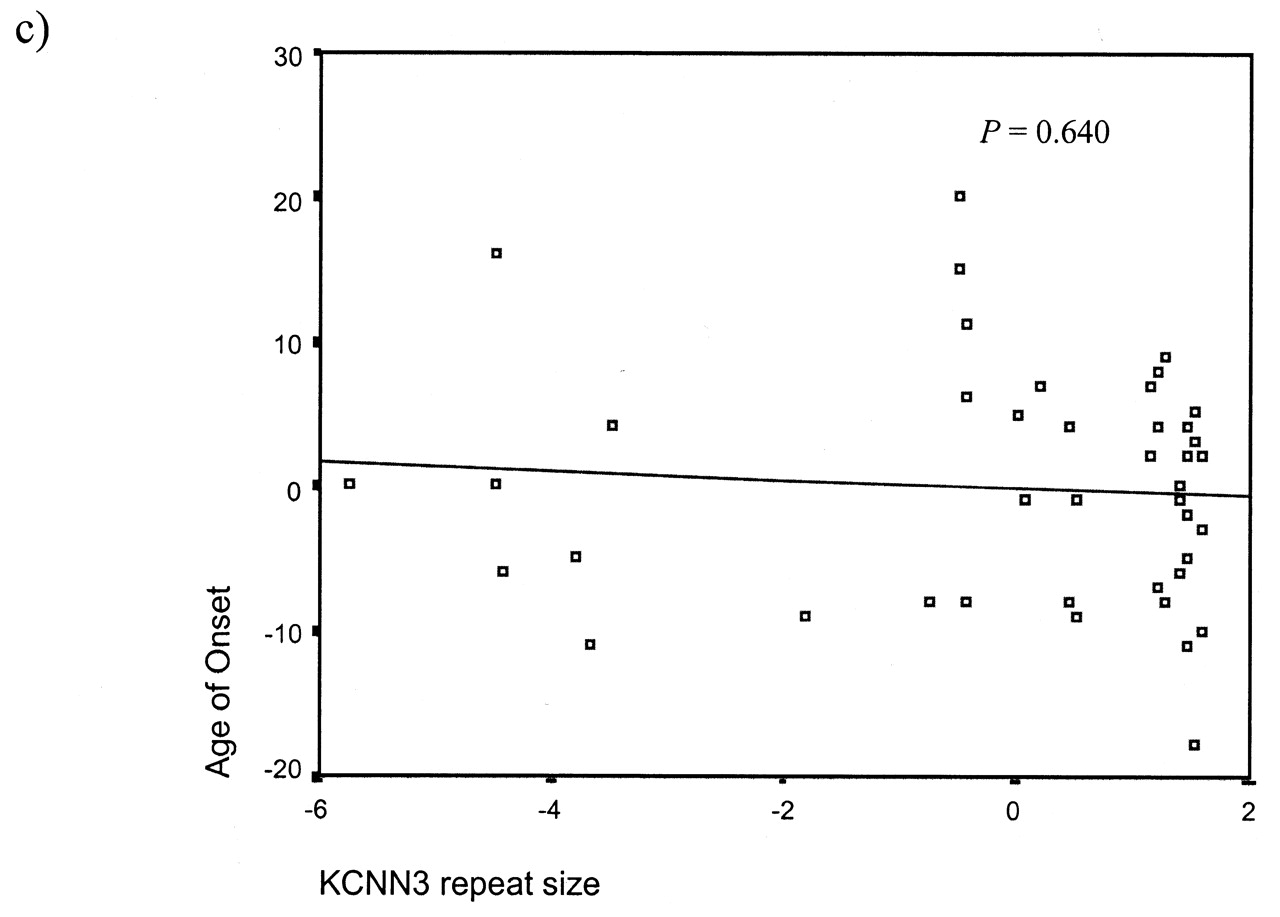 Hum Mol Genet, Volume 9, Issue 12, 22 July 2000, Pages 1753–1758, https://doi.org/10.1093/hmg/9.12.1753
The content of this slide may be subject to copyright: please see the slide notes for details.
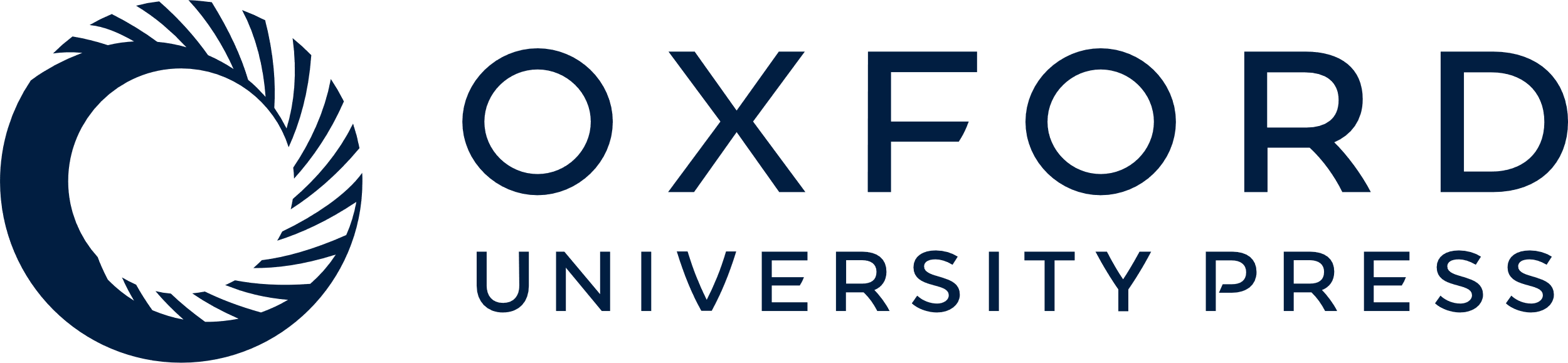 [Speaker Notes: Figure 1. Scatter plots of residuals (observed minus values predicted by linear regression) of the age at onset and of the CAG repeat length obtained in the original data set for the following loci: (a) SCA2, (b) RAI1 and (c) KCNN3. P-values refer to significance of the improvement of fit to the linear regression. KCNN3 is included as an example of a locus without effect on age at onset. The residuals are not standardized and units are years (age at onset) and number of repeats (locus). See text for additional information.


Unless provided in the caption above, the following copyright applies to the content of this slide:]